Literárněvědný proseminář
Position of the writer, posture
Příští týden
Zoom v úterý 27. 10. od 12:30 do 14:00 – host Mgr. Veronika Horáčková
Jakou pozici má autor v dnešní společnosti?
V globalizovaném světě?
Ve světě tradičních i nových sociálních médií?
Těmito otázkami se zabývá obor sociologie literatury
Literatura jako společenský fenomén
Výzkum institucí, které mají vliv na produkci literatury: nakladatelství, literární kritika (boekenbijlages) univerzity (odborné časopisy),  literární ceny, média
Jakou pozici má autor v dnešní společnosti?
Svět
 	

                                   dílo
                                     
 
                      
  autor                                                            čtenáři
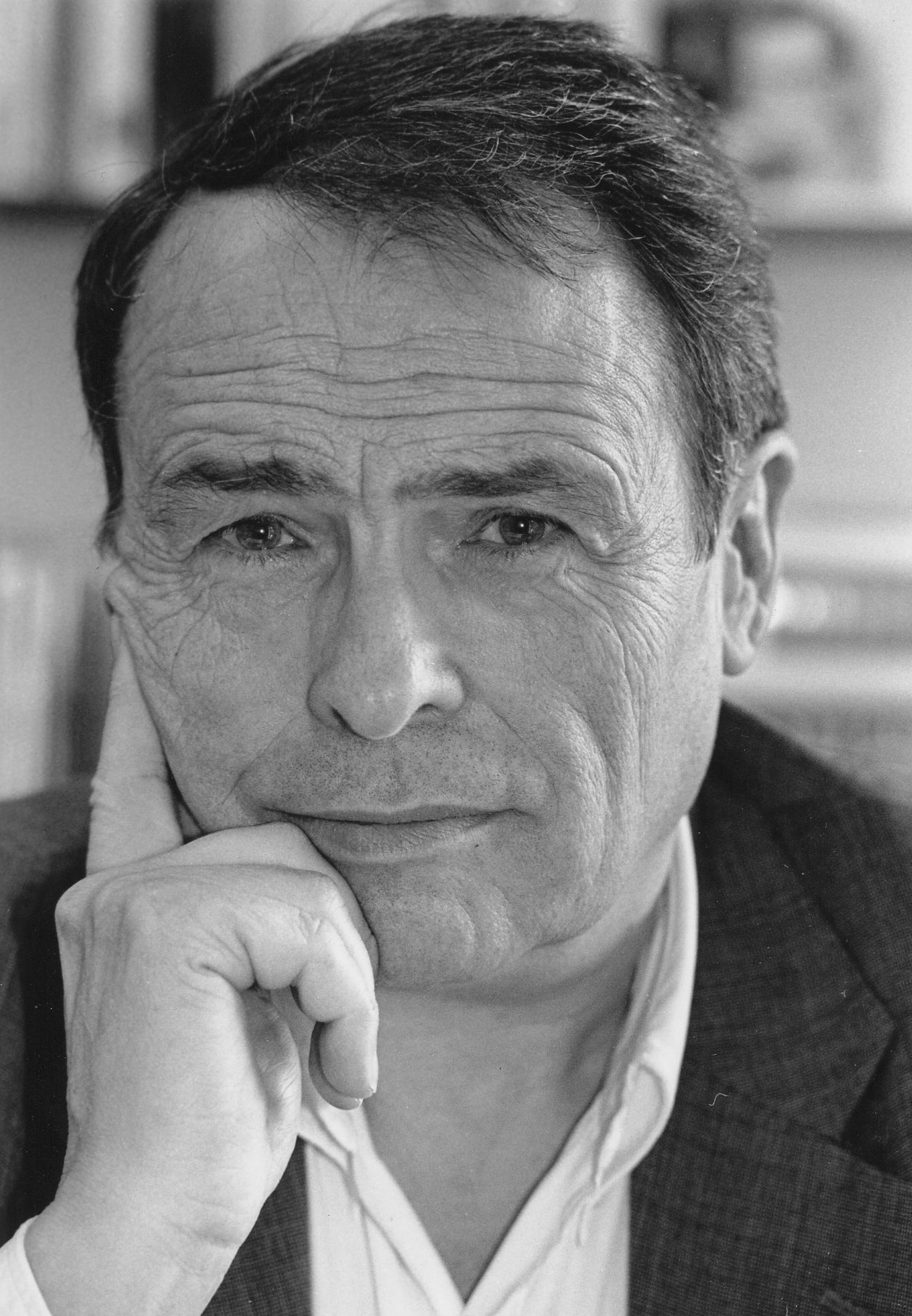 Sociologie literatury – literární pole
Opírá se o teorii literárního pole (Pierre Bourdieu)
Společnost se sestává z navzájem se překrývajících polí s relativní autonomií : literární, ekonomické, politické, náboženská pole
Každé pole tvoří vztahy, které mají svou specifickou strukturu a cíle, které nejsou přenositelné do jiných druhů polí
Literární pole se sestává ze zboží se symbolickou hodnotou, neboli z produktů, které nemají jasně určenou ekonomickou hodnotu
Teorie literárního pole analyzuje jak je produkce, distribuce a konzumentskévztahy tohoto symbolického zboží ovlivněna sociálními faktory a interakcí
Všichni hráči v literárním poli spolu bojují o získání symbolického kapitálu a tím i legitimity
Odile Heynders
Universiteit Tilburg
 autor je jedním z hráčů v literárním poli – jaká je jeho pozice? Jaké strategie může využívat v boji o symbolický kapitál?  
 Heynders na tyto otázky odpovídá zaměřením se na výzkum veřejných intelektuálůjejich role a působení v 21. stol. 
 pozice veřejného intelektuála je jednou ze současných pozic, kterou autor může ve společnosti zaujmout
Čeští veřejní intelektuálové
Koho byste označili za českého veřejného intelektuála?
Heynders, Odile. Writers as Public Intellectuals Literature, Celebrity, Democracy. London: Palgrave Macmillan UK, 2016.
Úvod k této knize: prezentace
Jak odpovědět na výzkumnou otázku?
U Heynders pomocí heuristického modelu: „By employing a four
component frame (Table 1.1), we can demonstrate which themes and strategies are dominant in regard to certain cases of public intellectual performance.“
Jak jiní autoři odpovídají na výzkumné otázky v sociologii literatury?
Tommy Wieringa als auteur van de 21ste eeuw: de schrijver binnen en buiten het literaire bedrijf – diplomová práce mého spolužáka Lukáše Vítka
Lukášovy výzkumné otázky: Jaké literární strategie lze zaznamenat v díle Tommy Wieringy? Co tvoří jeho posture? Jaký mýtus o sobě v nich Wieringa vytvořil?  
posture: Jerome Meizoz
Posture jako metodologie
Co je posture? Obraz, který o sobě autor vytváří
„the manner of taking up a position in the field. (…) it allows for thinking at once the writer’s strategy in the field and his formal options, so as to understand his personal poetics.“
posture zahrnuje jak sebevyjádření autora (jako individuálního umělce) tak jeho sebeprezentaci (strategickou)
není to pouze konstrukce autora ale i jiných hráčů v poli, novinářů, kritiků, životopisců
má 2 složky: neverbální (oblečení, vzhled, gestikulace) a diskurzivní (také nazvaná ethos) 
interdisciplinární metodologie na pomezí rétoriky, sociologie a literární vědy
Ilustrace jednoduchého použití posture
Neverbální složka posture 
 Pamatuje si někdo z druháků na tento portrét Lorda Byrona z prezentace na romantický frame? 
 Jaké charakteristiky básníka jsme jeho pomocí ilustrovali?
Ethos
diskurzivní část posture – textuální obraz autora, který vzniká na základě interakce mezi autorem, jeho dílem a literárním polem (všechny tři složky Abramsova diagramu) – může být těžké dostatečně ohraničit svůj výzkum. 
soustředíme se na autora a jeho osobu, ale pomocí termínu posture se můžeme vyhnout otázce pravdy a upřímnosti autorových výroků či činů – pouze popisujeme jeho strategie a chování v literárním poli
Možné typy posture zjištěné u konkrétních spisovatelů
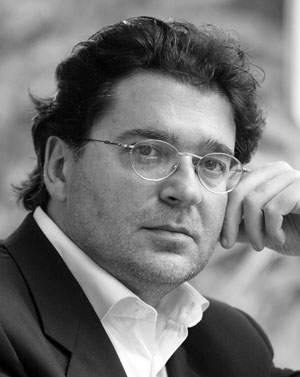 Ramsey Nasr
Case study : Heynders, Odile. “De Dichter Als Publieke Intellectueel: Ramsey Nasr.” Nederlandse Letterkunde, vol. 20, no. 3, 2015, p. 291.
Leon de Winter
Case study: Bax, Sander. “De Publieke Intellectueel Als Literair Populist: Het Publieke Schrijverschap Van Leon De Winter.” Nederlandse Letterkunde, vol. 21, no. 2, 2016, pp. 97–129.
Ramsey Nasr – veřejný intelektuál/didaktik
2013 – Ramsey Nasr tři večery za sebou hostem v De wereld draait door (talkshow) 
Na konci čtyřletého funkčního období jako Dichter des Vaderlands – funkce národního básníka (poet laureate), píše básně u příležitosti důležitých společensko-politických událostí
Nasr 
Získal jméno jako básník, spisovatel a herec – literární aktivity
byl zvolen jako DdV – literární i veřejná funkce, básně s politickými tématy
Hostem v talkshow – veřejné, mediální vystoupení, vyjadřuje se k politice (abdikace královny Beatrix)
pojem posture pomáhá objasnit to, jak Nasr mísí literaturu a veřejnou sféru ve svých vystoupeních
Ramsey Nasr – veřejný intelektuál/didaktik
Posture – jaký obraz o sobě básník vytváří ve svých básních, které napsal jako DdV? 
Didaktik (básně obsahují politickou zprávu, kterou chce předat – o nebezpečí sociálního vyloučení a fašistických tendencích)
Efektivita mediálních vystoupení podpořená hereckými zkušenostmi (pathos, gesta, dobrá artikulace, přesvědčivý přednes)
Kontroverze a kritika na tato vystoupení – má básník mísit své osobní politické přesvědčení s veřejnou funkcí DdV? Koho DdV reprezentuje? Koho je hlasem? 
Heynders závěr: Nasrovi jde o vyvolání debaty, o to přimět lidi udělat si názor
Leon de Winter – literární populista
V případě jeho obrazu jako autora na sebe naráží představa intelektuála a literární hvězdy
Jak v (politickém) románu VSV tak v mediálních vystoupeních o politice používá de Winter populistickou rétoriku. 
Mediální vystoupení: dva uměle proti sobě postavené názory, pravdu má buď jeden nebo druhý – žádný prostor pro nuance
Román VSV: Bekende Nederlanders jako postavy, včetně autora, vhledy do jejich soukromí, spektakulární děj, řemeslně dobře zvládnutá zápletka, prvky thrilleru – populismus v literatuře, tímto románem lze zasáhnout široké publikum
Stejná populistická strategie použita v románu jako v mediálních vystoupeních